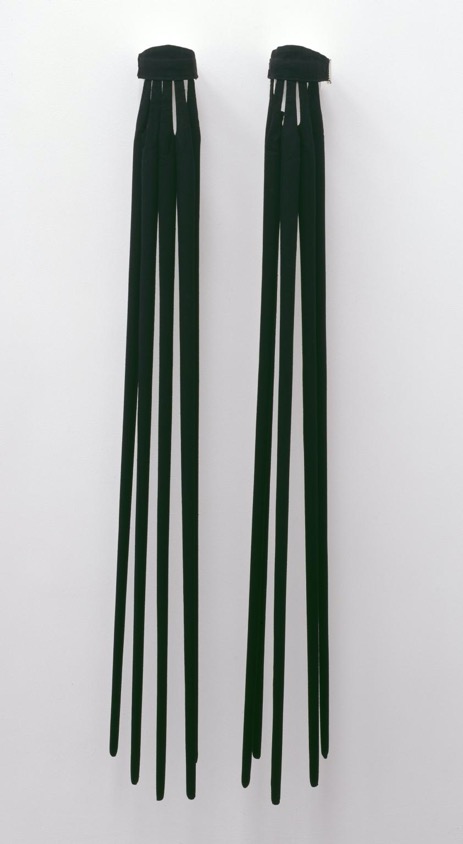 Rebecca Horn

Finger gloves
Rebecca Horn,   Finger Gloves
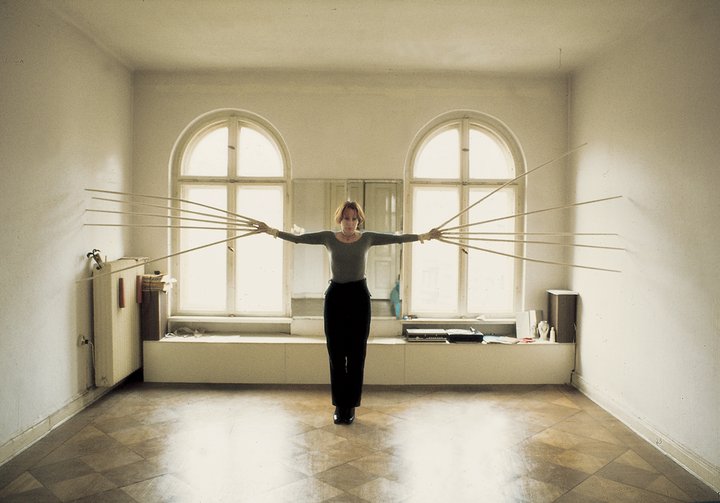 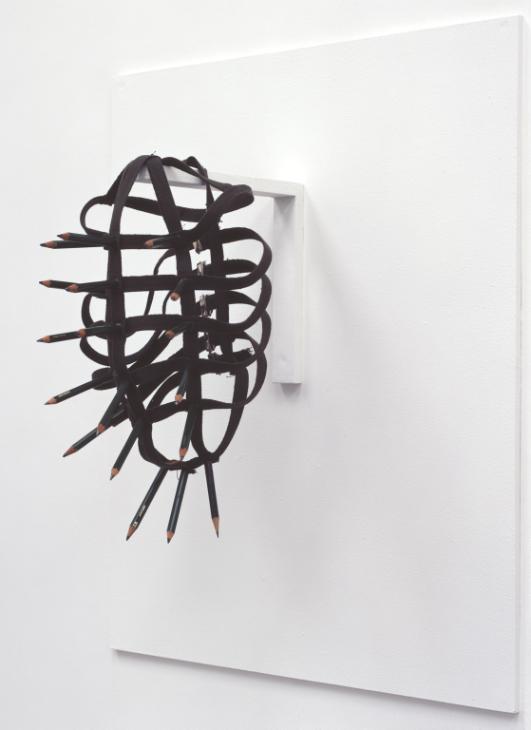 Rebecca Horn

Pencil mask
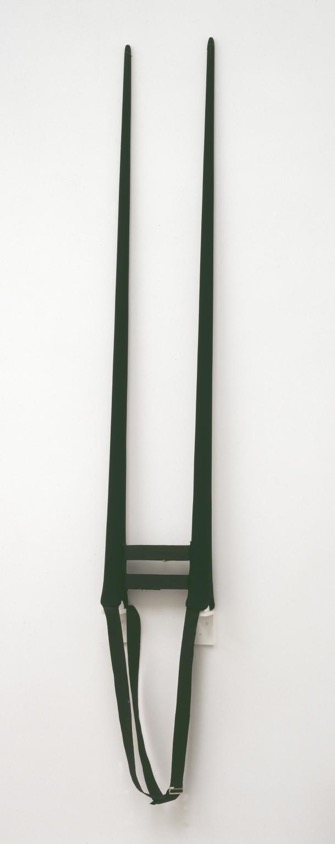 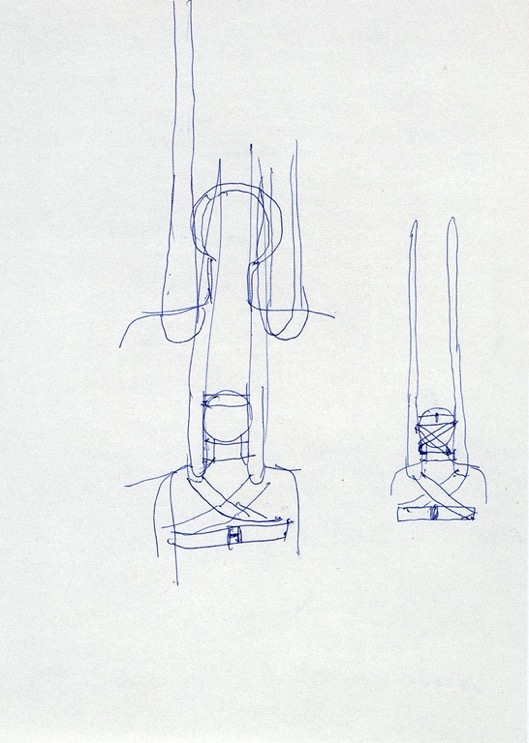 Rebecca Horn

Movable shoulder 
extensions
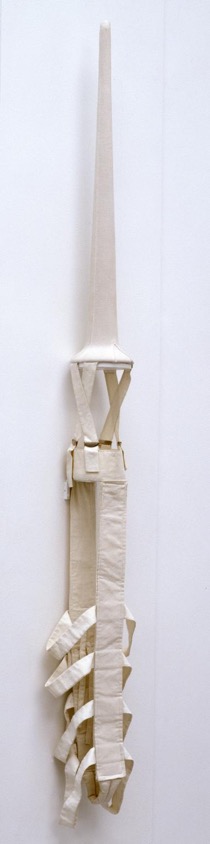 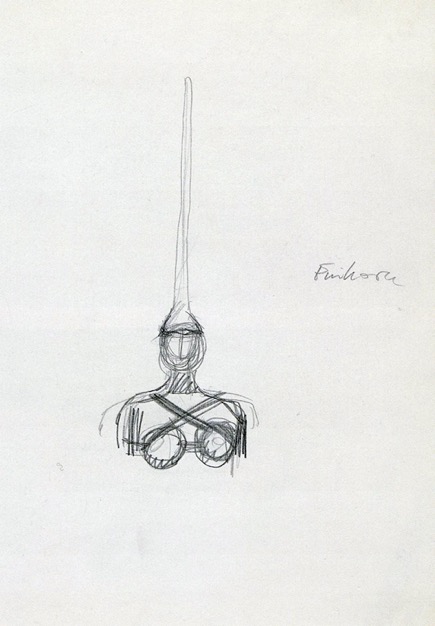 Rebecca Horn

Unicorn
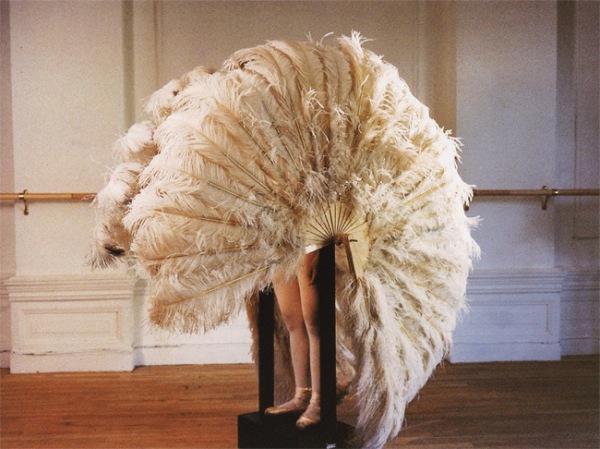 Rebecca Horn

The feathered 
prison fan
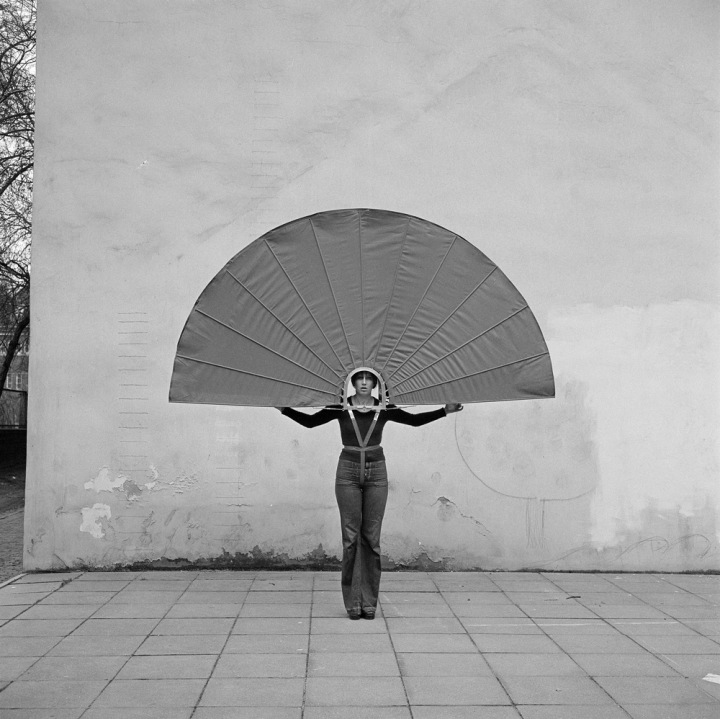 Rebecca Horn
Mechanical body fan
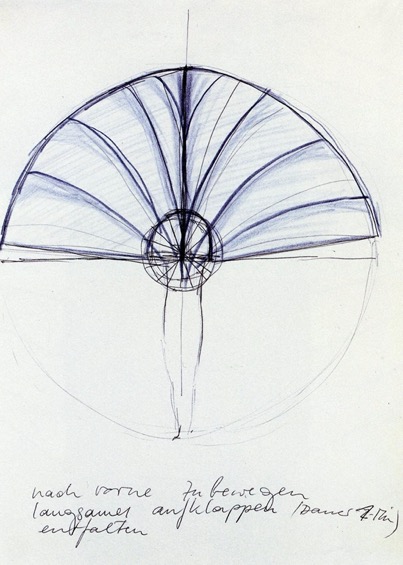